Energiebesparing bij scholen
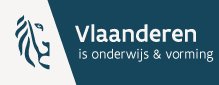 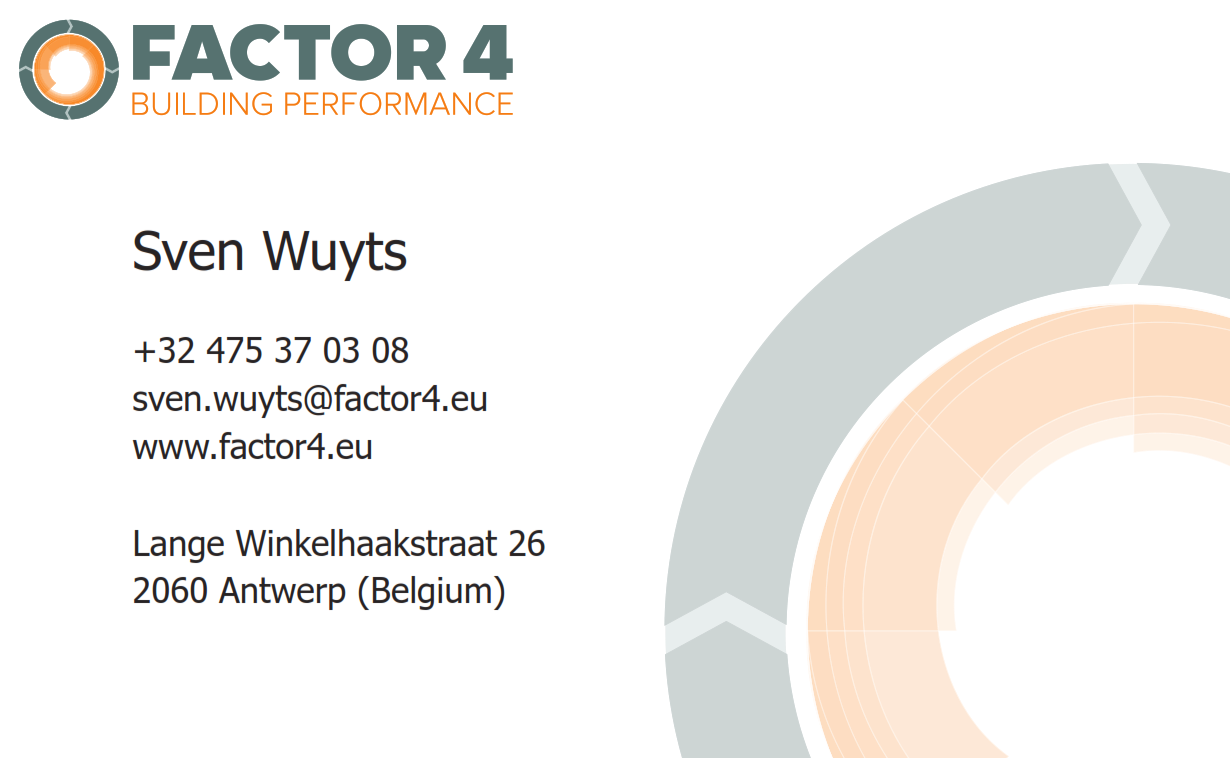 Team en projectplan
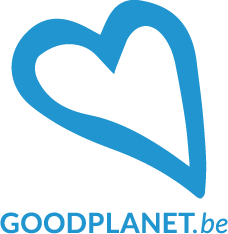 Energie besparen in scholen
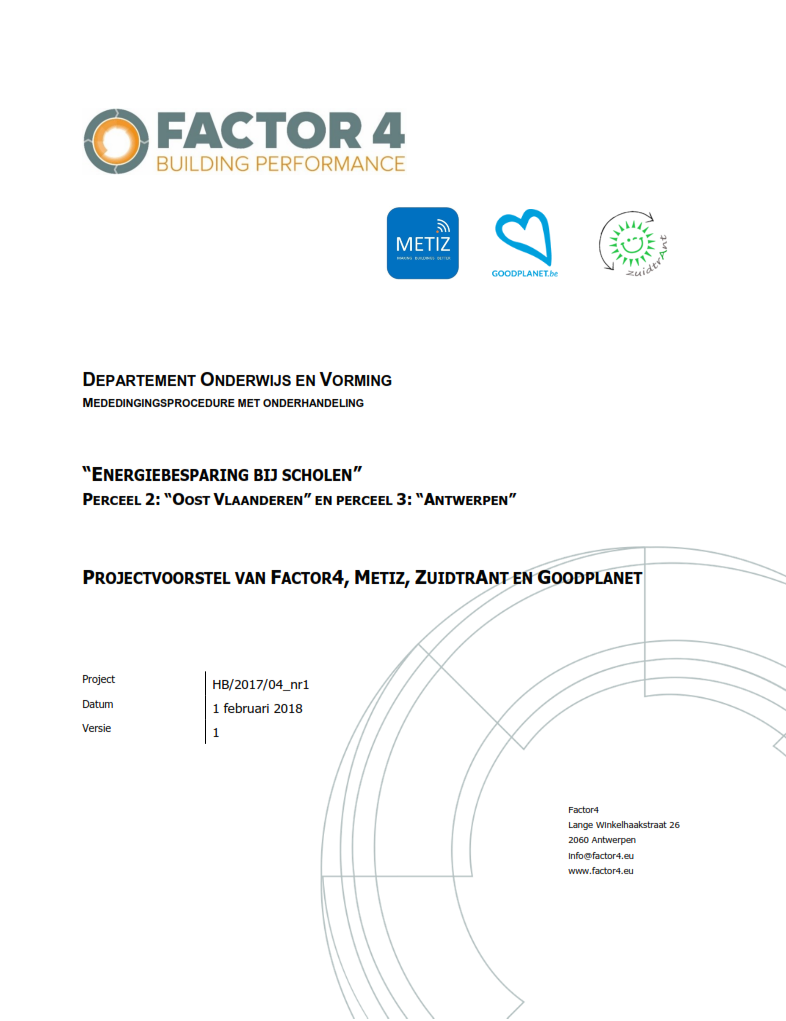 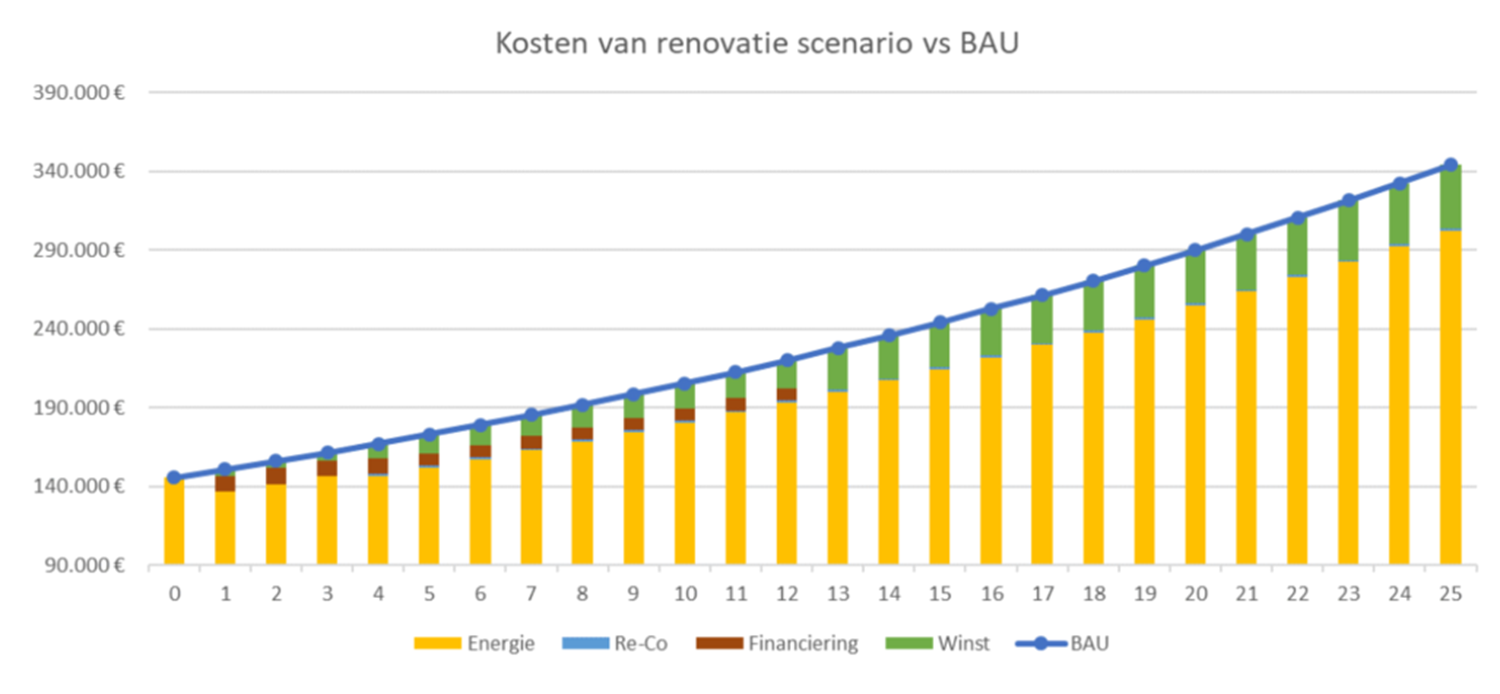 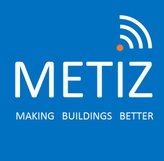 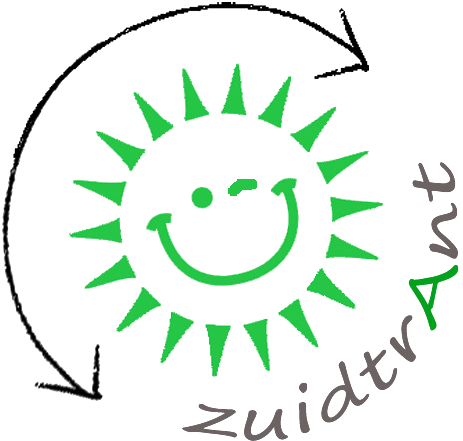 [Speaker Notes: Bedoeling was om via Quick-wins budget vrij te maken (een besparing ten opzichte van ‘business as usual’) om een diepgaandere renovatie te faciliteren

Renovatie TNA: nieuwe vensters
Renovatie VTS: dakisolatie]
2 scholen
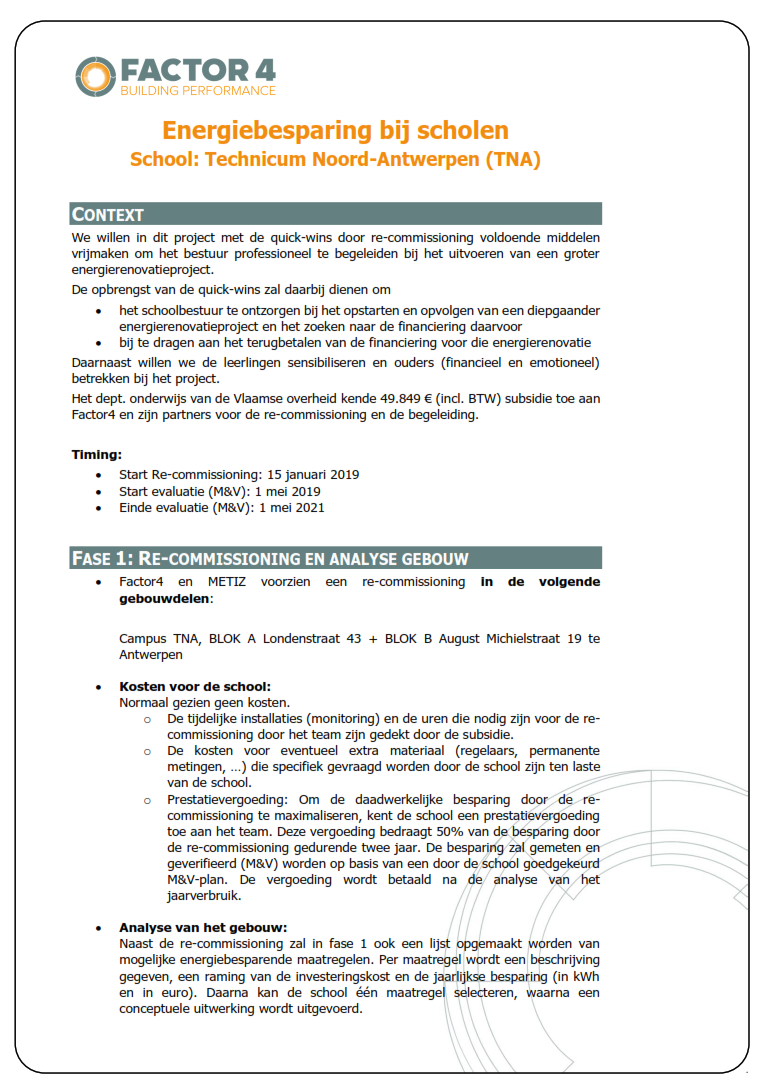 [Speaker Notes: TNA: gebouw erkend als onroerend erfgoed
TNA: elke stookplaats in detail gemonitored (watertemperaturen, ruimtetemperaturen) + monitoring gasverbruik
VTS: stookplaatsen via GBS grondig onderzocht + monitoring gasverbruik]
Aanpak Quickscans
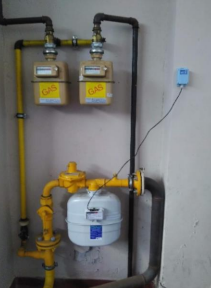 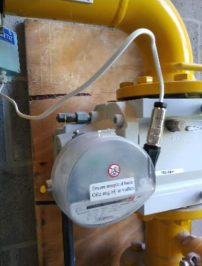 Monitoring en analyse verbruiken en temperaturen
Kleine maatregelen
Kringtemperaturen laten zakken
Kloktijden aanpassen
Nachtverlaging lager ingesteld
Toevoertemperaturen verlagen
Stookgrenzen aanpassen
Defecte sensoren vervangen
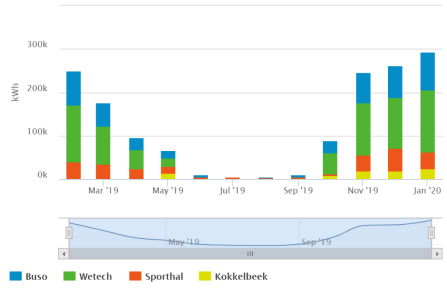 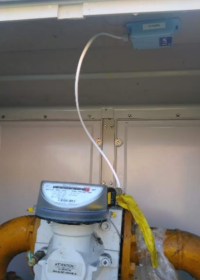 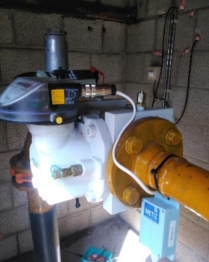 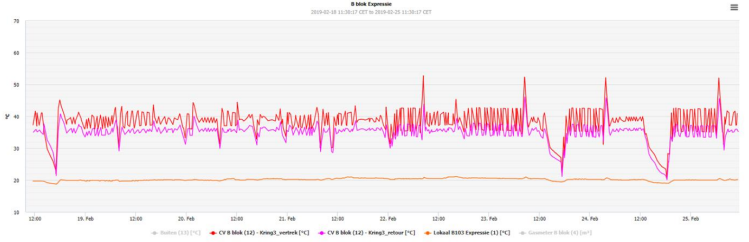 [Speaker Notes: Op de grafiek kan je zien dat de aanvoertemperatuur constant blijft en niet zakt ‘s nachts
- 15% van aardgasverbruik bespaard
5.000-10.000€ besparing in elke school]
Educatief traject
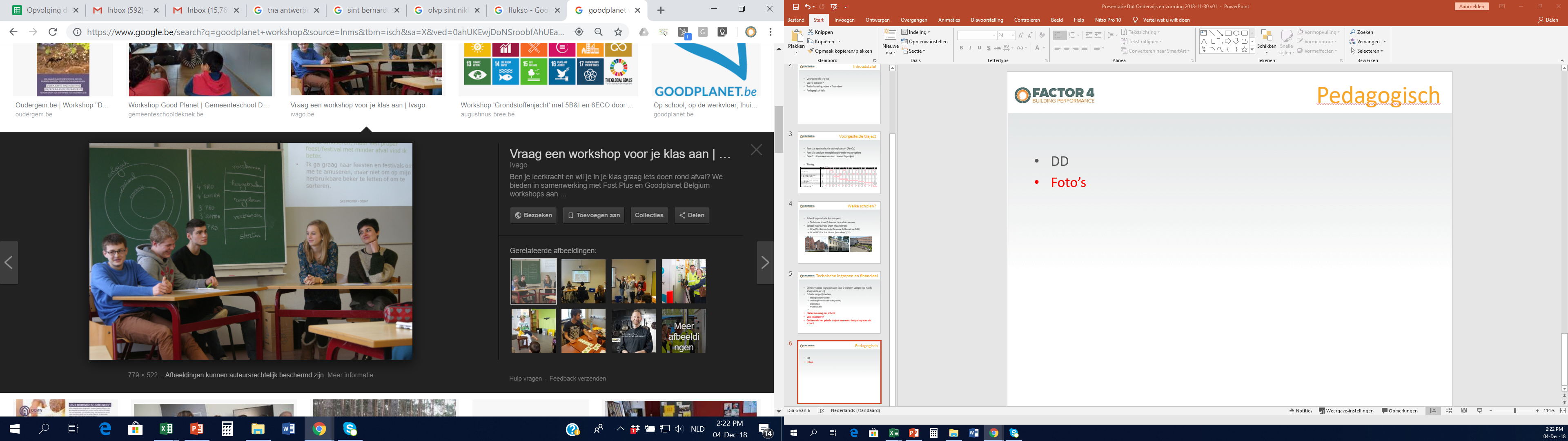 Workshop leerlingen + begeleiding energiemonitoring


Workshop ouders rond coöperatieve financiering
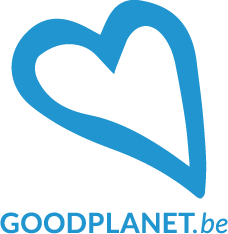 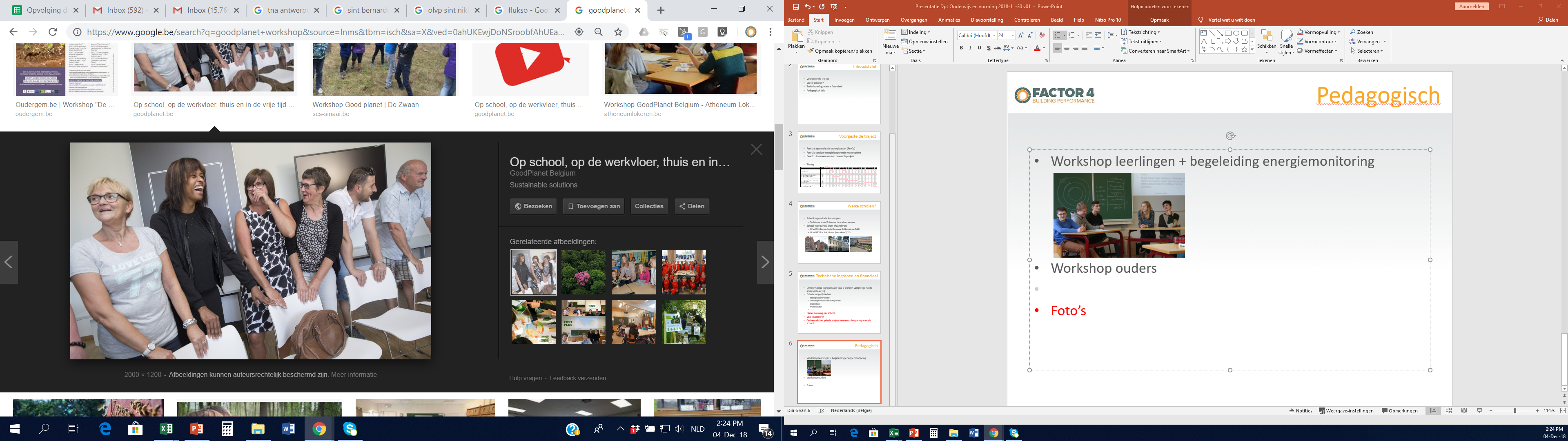 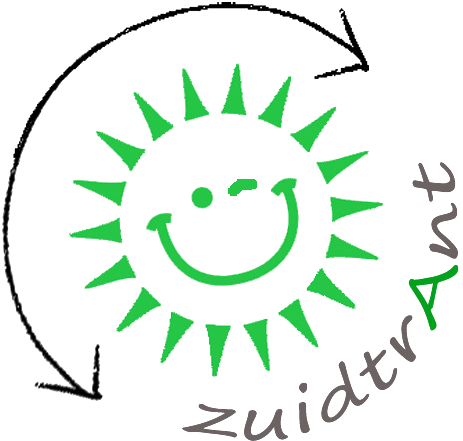 Renovatieproject
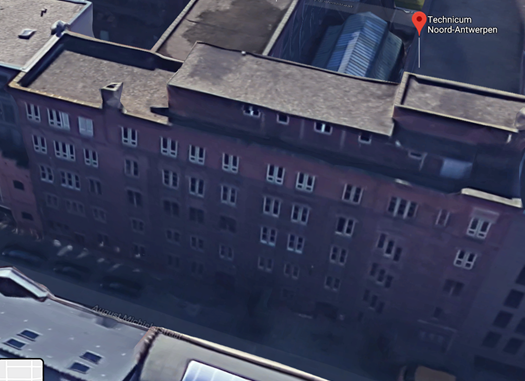 Haalbaarheidsanalyse
Mogelijke maatregelen
Relighting, isolatie, schrijnwerk, …

Begeleiding bij het vervangen van ramen (TNA)
Erfgoeddossier
Bestek
Begeleiding dakrenovatie + PV panelen (VTS)
Advies materiaalkeuze
Analyse offertes

Participatieve financiering
Vooral eigen financiering
Burgerparticipatie voor PV
Subsidies
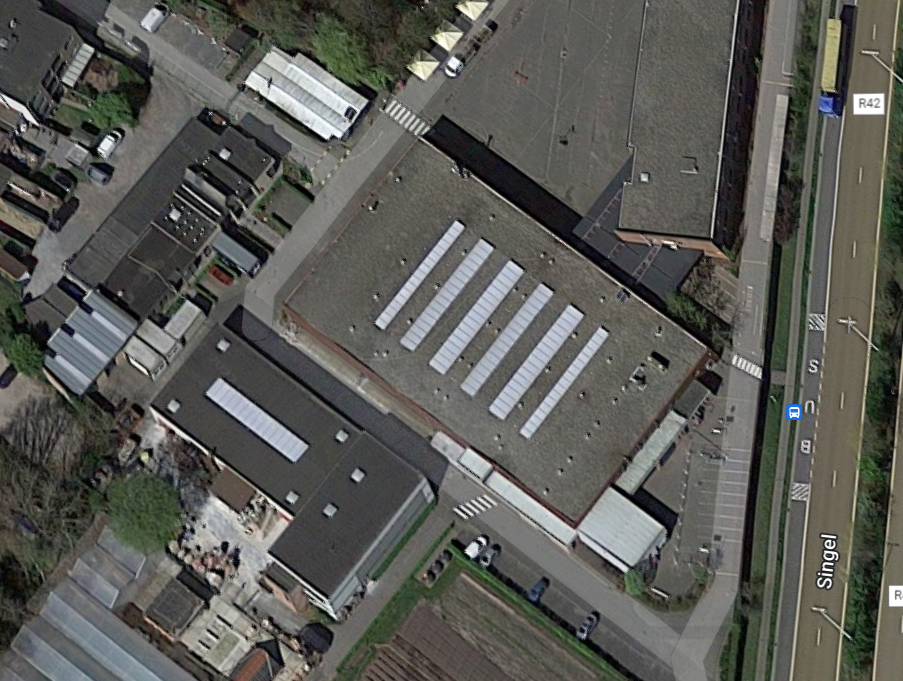 [Speaker Notes: magawattpuur]
Wat ging er (maar net) goed?
Energiemonitoring 
Digitale meters versneld invoeren
Analyseren en opvolgen!

Op technisch vlak veel opportuniteiten
Veel en diverse installaties, moeilijk te beheren
Te veel vertrouwen in installateur
Weinig ‘ownership’ over het energieverbruik
Moeilijk te implementeren
Energie is geen prioriteit  geen tijd voor bijkomende ‘projecten’
Tijdrovend proces voor externe partij

Educatief luik: moeilijk in te passen in lopend aanbod (en Corona)
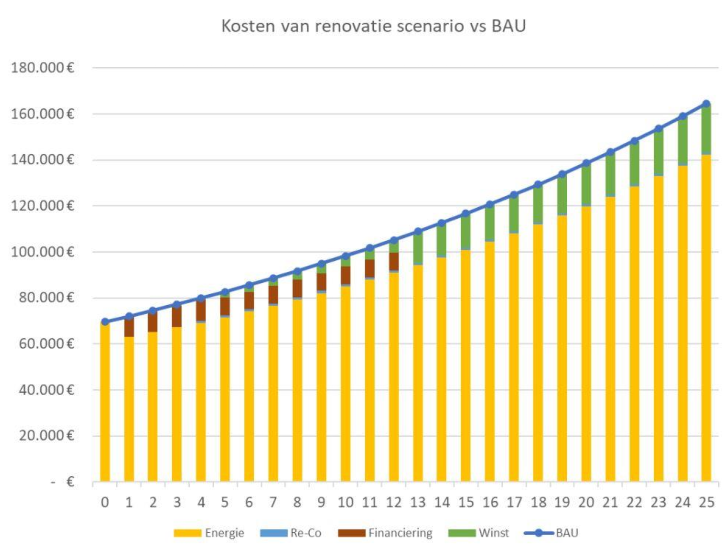 [Speaker Notes: Corona
Geschikte school vinden
Voldoende potentieel
Vergoeding: prestatiegebaseerd: moeilijk uit te leggen, wantrouwen
Bonus = wil ik niet betalen ]
Energiebesparing bij scholen
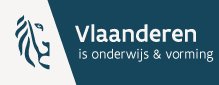 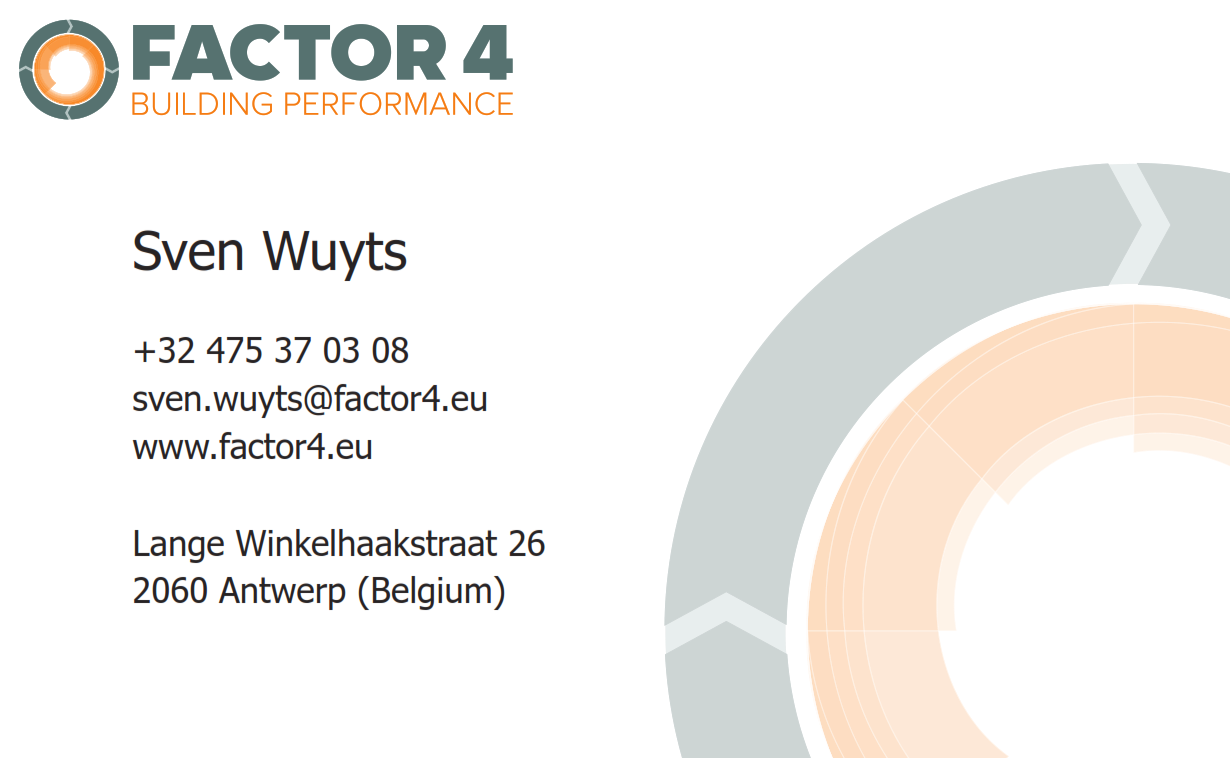